What I’m learning in Computing today
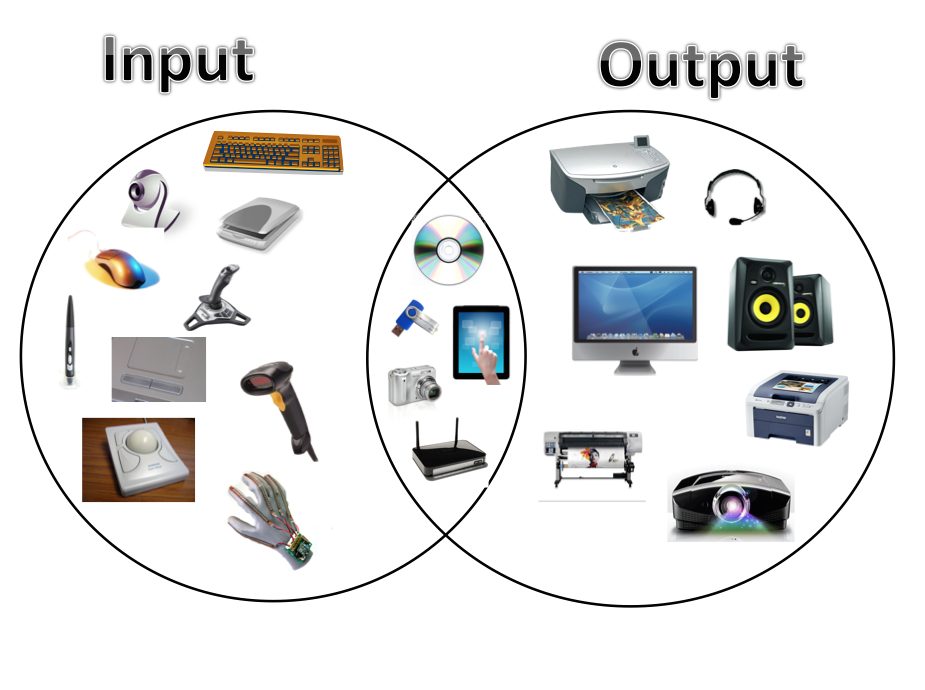 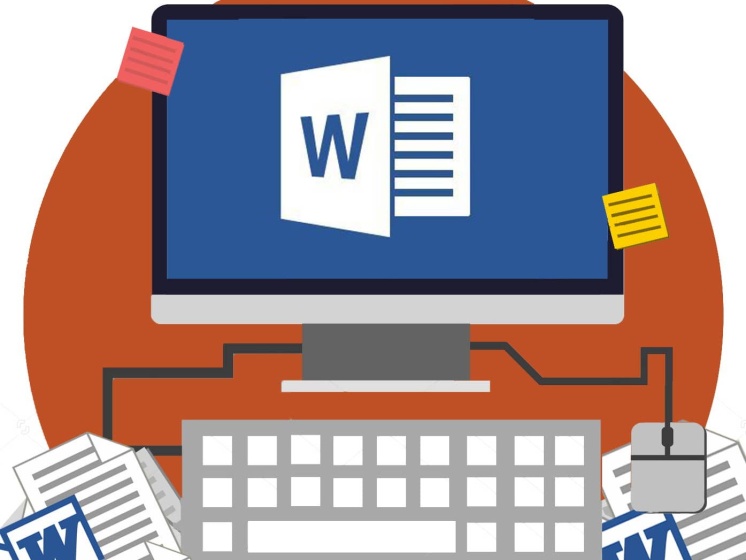 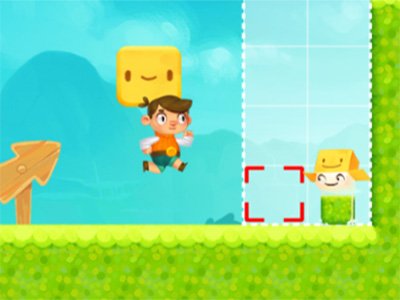 What I’m learning in Computing today
Improving Word Processing Skills
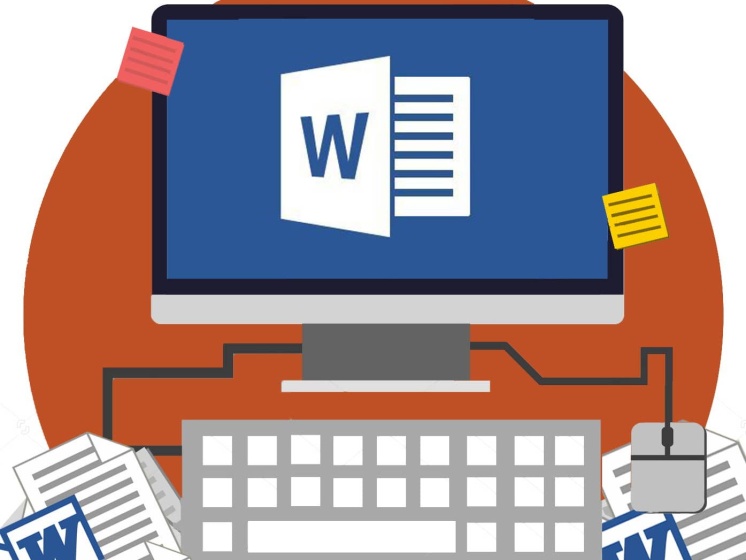 Click on this hyperlink here to take you to the website ‘Dance Mat Typing’.

Then, practise the speed and accuracy of your word processing (typing) skills.
What I’m learning in Computing today
Sprite Box
Click on the link here to program the boy through the game.

Click on ‘Adobe play’ and ‘allow’.
On the first page, you can change your ‘sprite’ before you click on the green button to start.
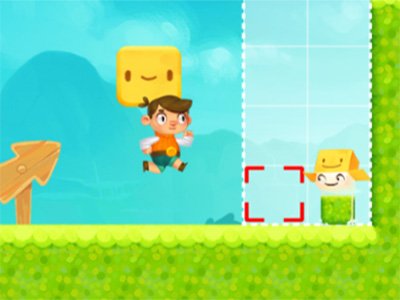 Arrow Keys : Move Left / Right, Jump, Climb
 Mouse/Trackpad : Code & Interact